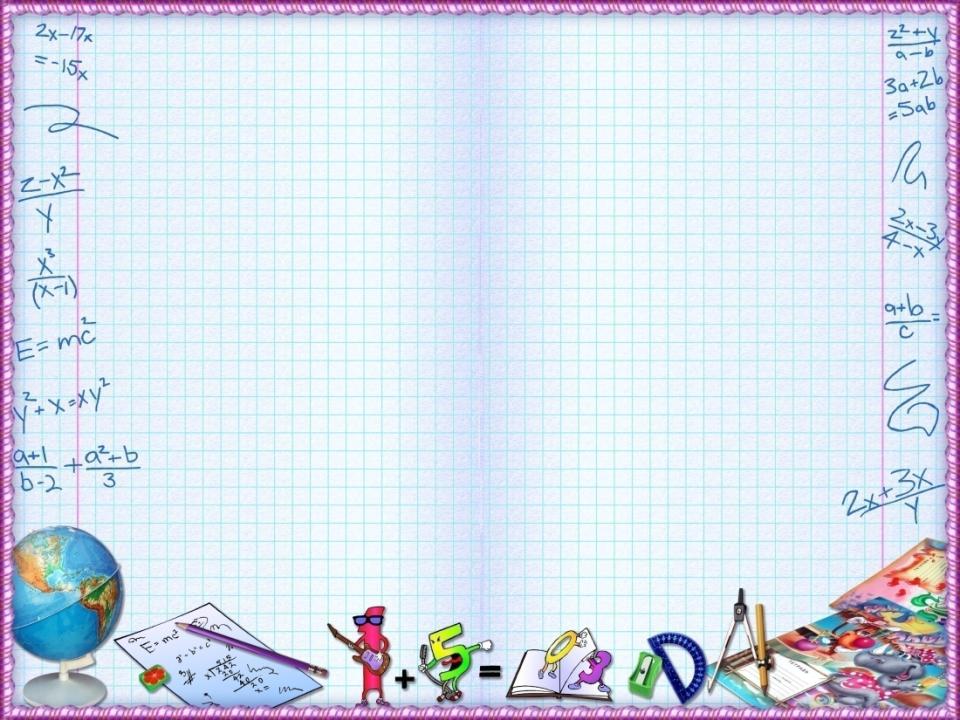 Перший рівень підтримки


- не створюється інклюзивний клас

-без додаткового фінансування
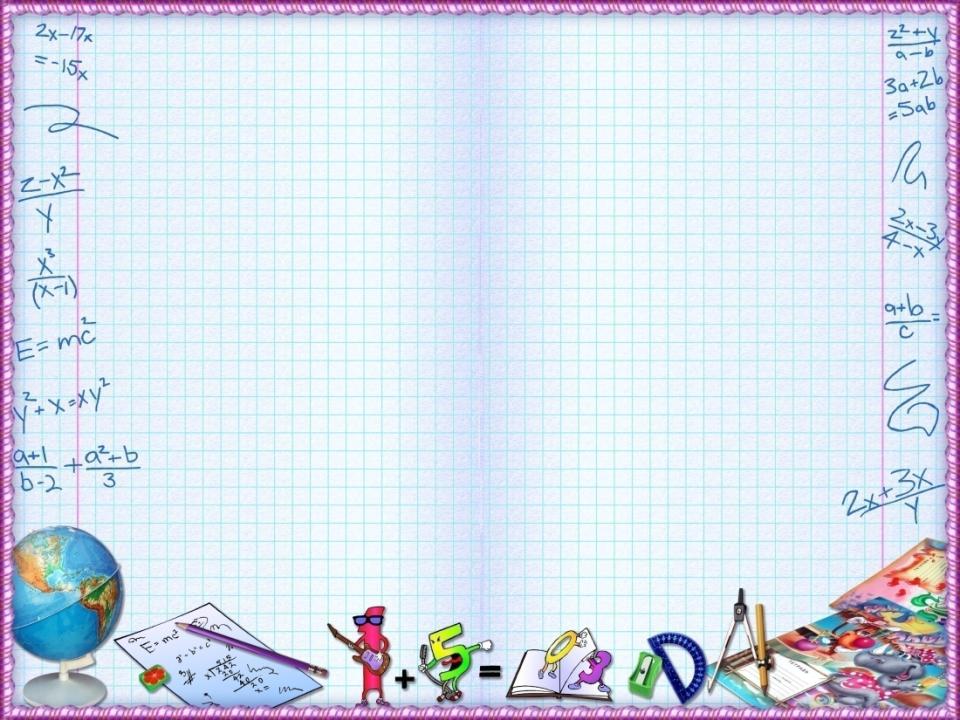 Для учнів, у яких виникають  труднощі під час навчання та які потребують додаткової постійної чи тимчасової підтримки в освітньому процесі, за рішенням закладу освіти та згодою батьків надається підтримка першого рівня
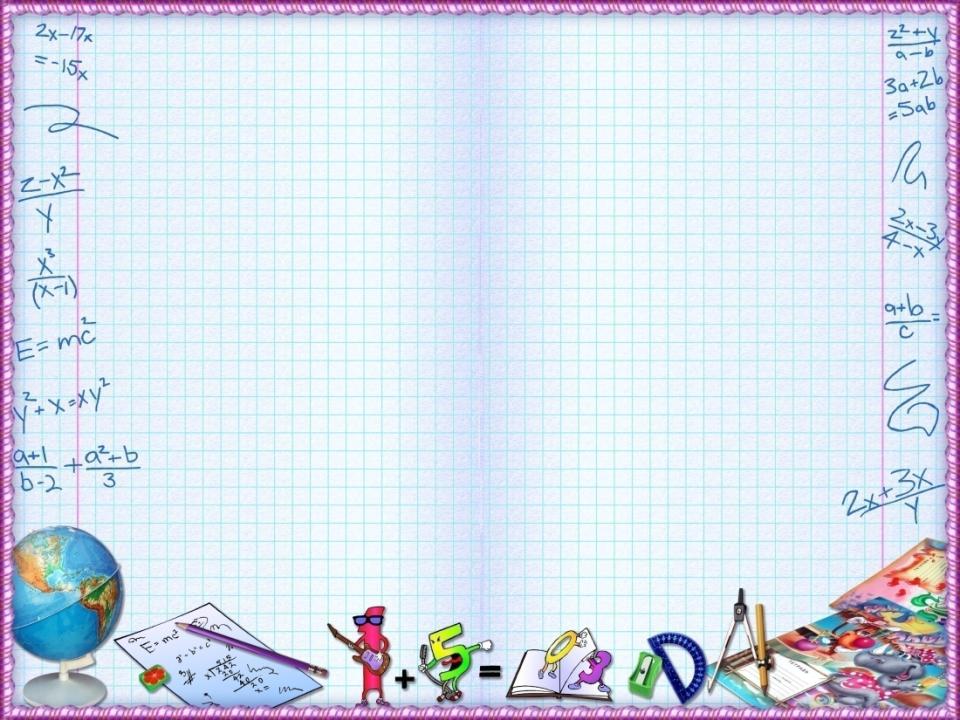 Підтримка на І рівні


                    Для яких учнів?
труднощі під час читання, письма, математичних здібностей
труднощі у пристосуванні до вимог соціуму 
поведінкові розлади
тяжкі мовленнєві порушення
труднощі із запам’ятовуванням, з концентрацією уваги, з моторикою
Хочеться висловити впевненість у тому, що процеси інтеграції дітей з особливими освітніми  потребами в ЗНЗ набудуть значного поширення і стануть успішними за умови зміни ставлення суспільства до цих дітей.
[Speaker Notes: 77]
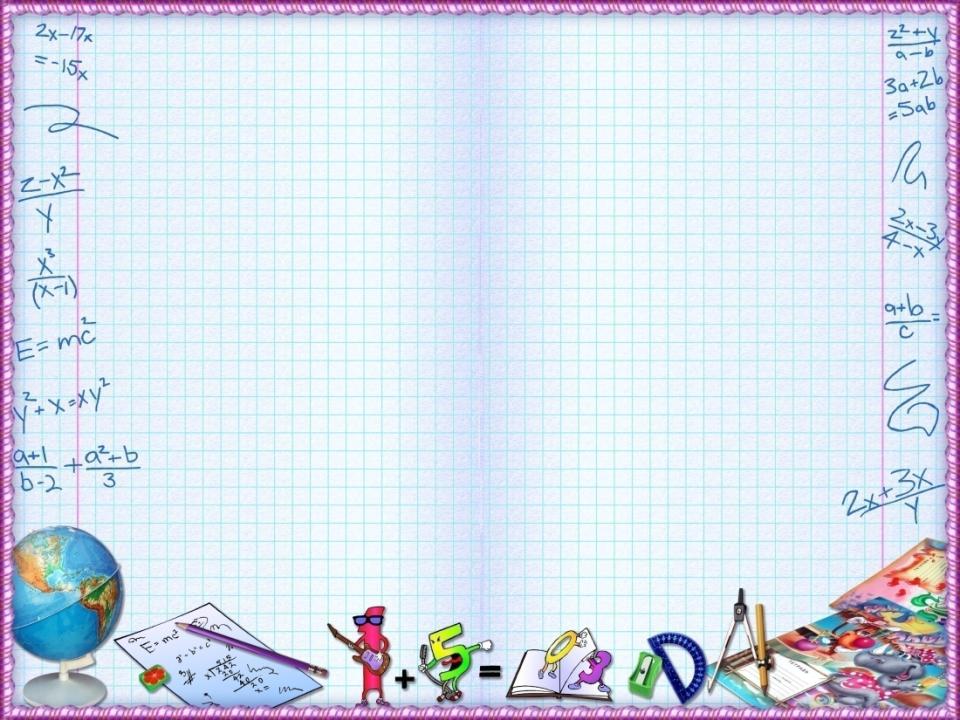 Алгоритм отримання І - рівня підтримки

Письмова заява від батьків (одного з батьків або іншого законного представника) дитини, що складається у довільній формі та описує труднощі дитини, які виникають під час навчання
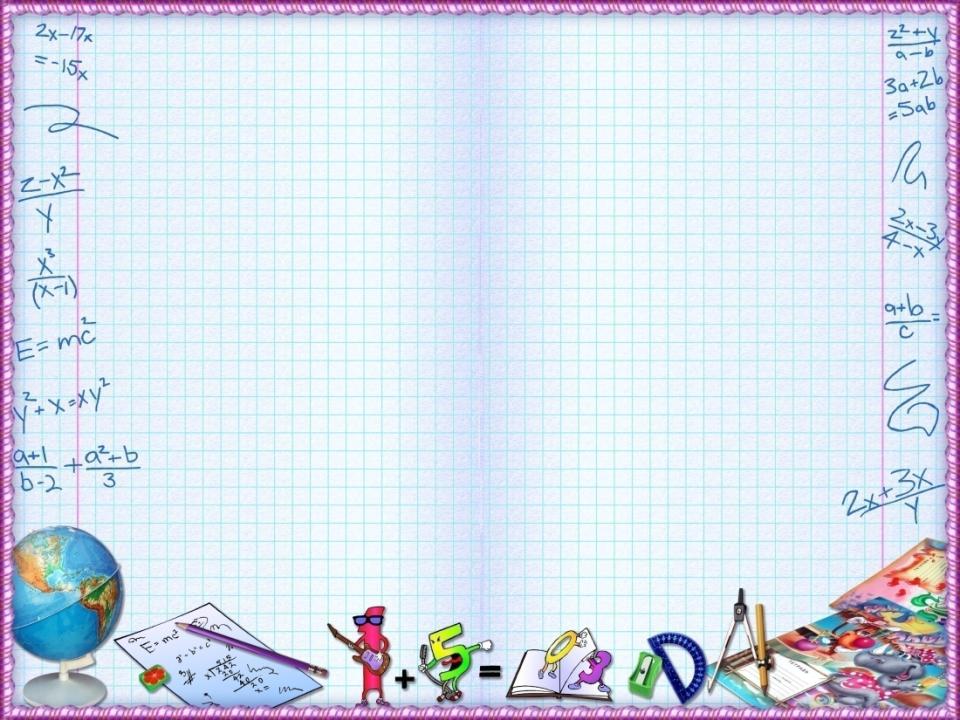 Директору
Уманської ЗОШ 
ПіБ (директора)
ПІБ (батьків або опікунів)
тел. 095336745
Заява
   Прошу організувати підтримку першого рівня для  моєї дитини Петренко Дениса Михайловича, учня 3-Д класу, в якого виникли труднощі під час навчання

Дата                               Підпис
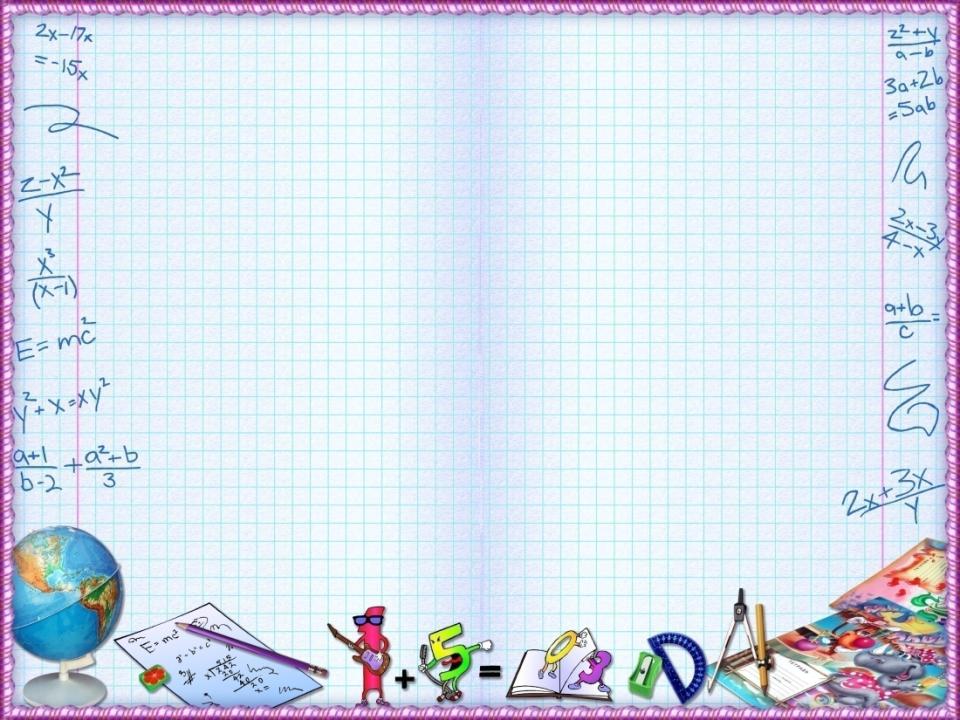 Організація роботи Команди психолого-педагогічного супроводу щодо проведення оцінки потреби учня в наданні підтримки у закладі освіти (практичний-психолог, вчителі,  соціальний педагог)
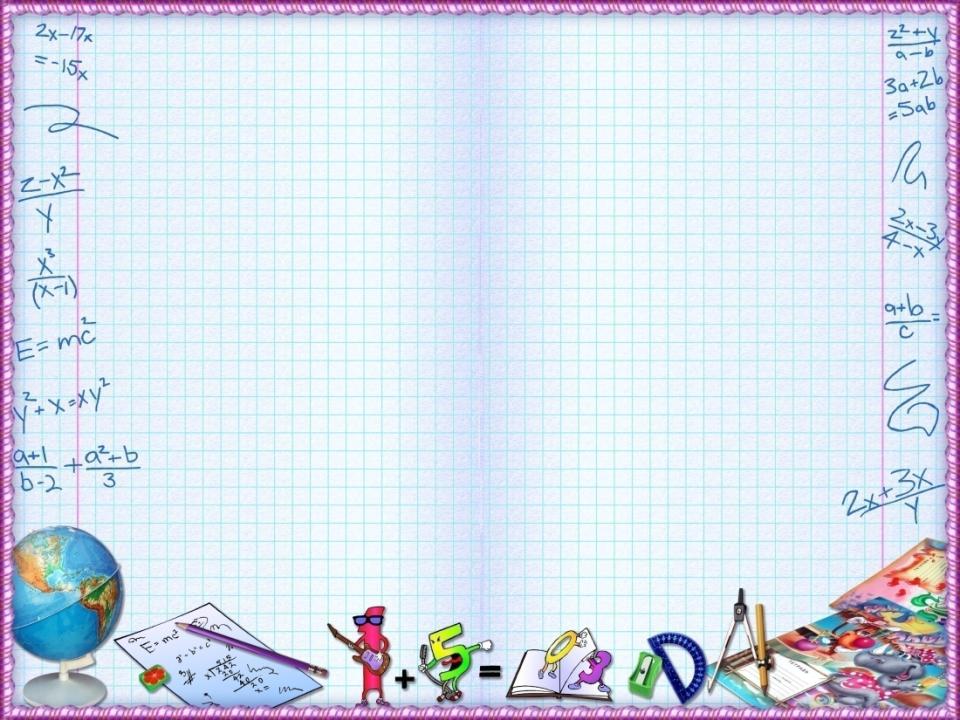 Заповнення Протоколу оцінки потреби учня в наданні підтримки у закладі освіти ( Додаток № 2 Постанови № 957 від 15.09.21р.) +
Складається індивідуальна програма розвитку +
На підставі рішення Команди психолого-педагогічного супроводу складається індивідуальний     навчальний план
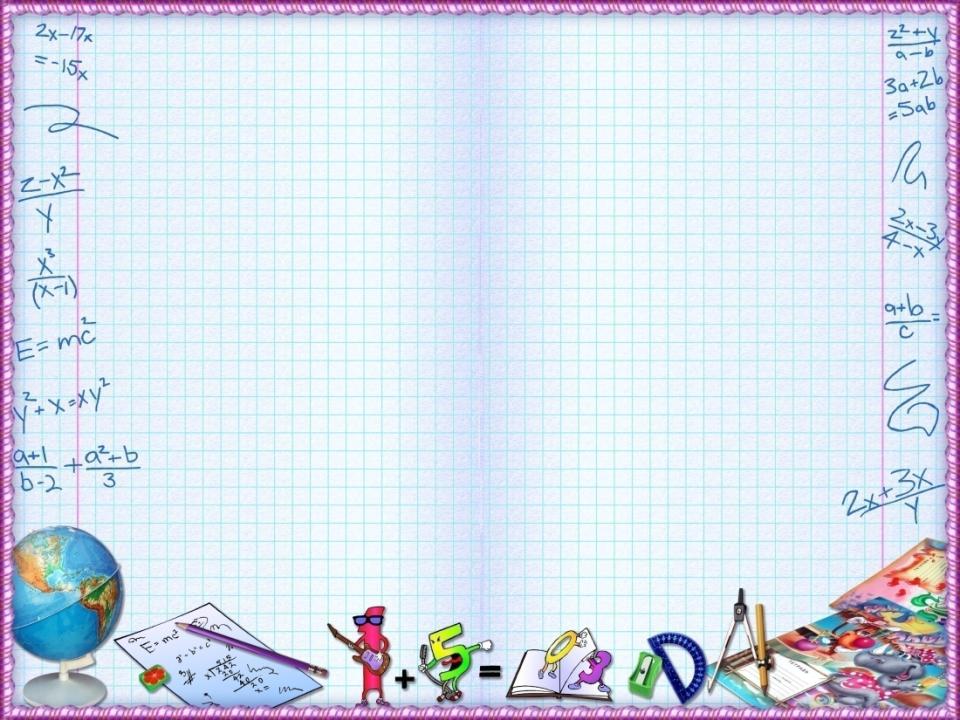 ПРОТОКОЛ  (Додаток №2 ) 
оцінки потреби учня в наданні підтримки у закладі освіти
Дата 12.01.2022 року
Назва закладу освіти: 
Уманська загальноосвітня школа №...
Клас: 3-Б
Прізвище, власне ім’я, по батькові (за наявності) учня, який проходить оцінку :

 ПІБ
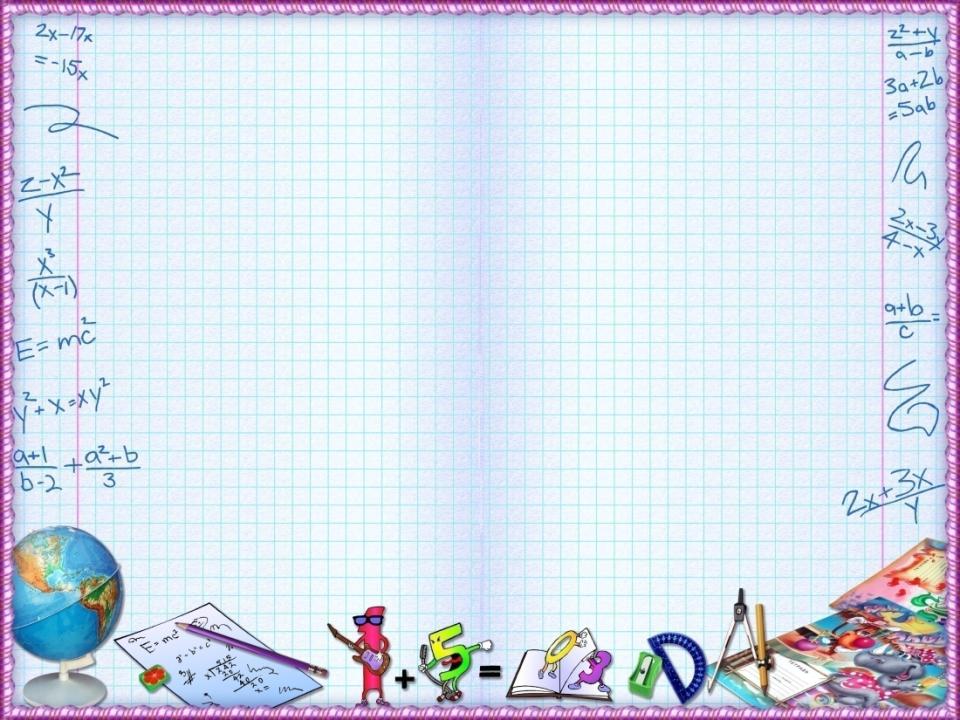 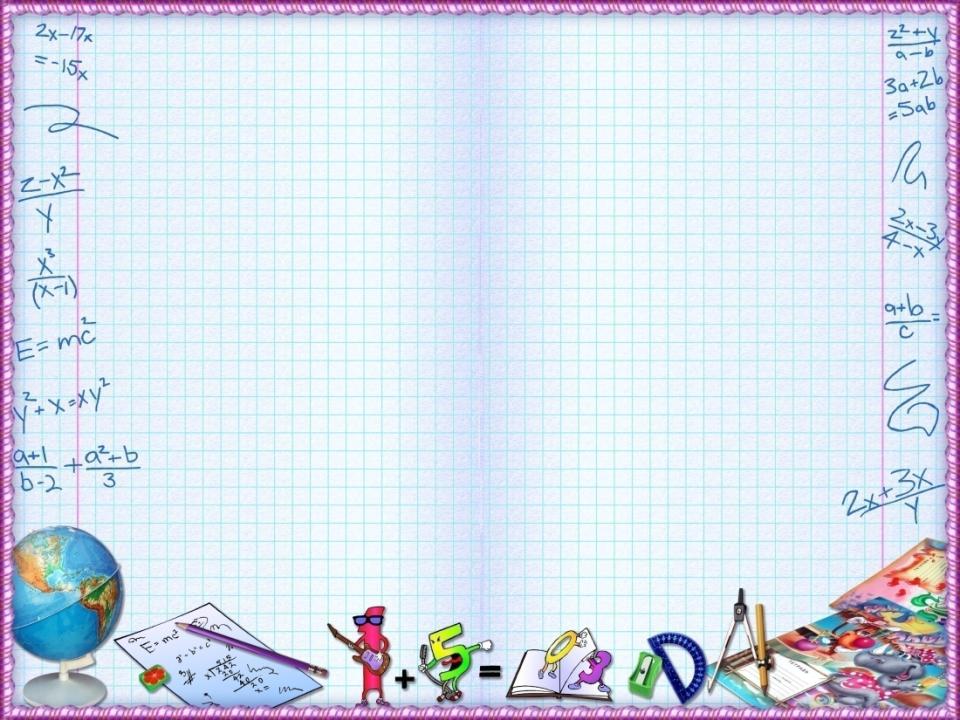 Загальна характеристика
______________________________________________________
_____________________________________________________
_Необхідність підтримки першого рівня 
 так
 ні
Потреба у проведенні  комплексної психолого-педагогічної оцінки розвитку особи в інклюзивно-ресурсному центрі
 так
 ні
Члени команди психолого-педагогічного супроводу, які проводили оцінку

Прізвище, власне ім’я, по батькові (за наявності) одного з батьків 


Прізвище, власне ім’я, по батькові (за наявності) одного з батьків (іншого законного представника) учня


             підпис                                        дата____________________
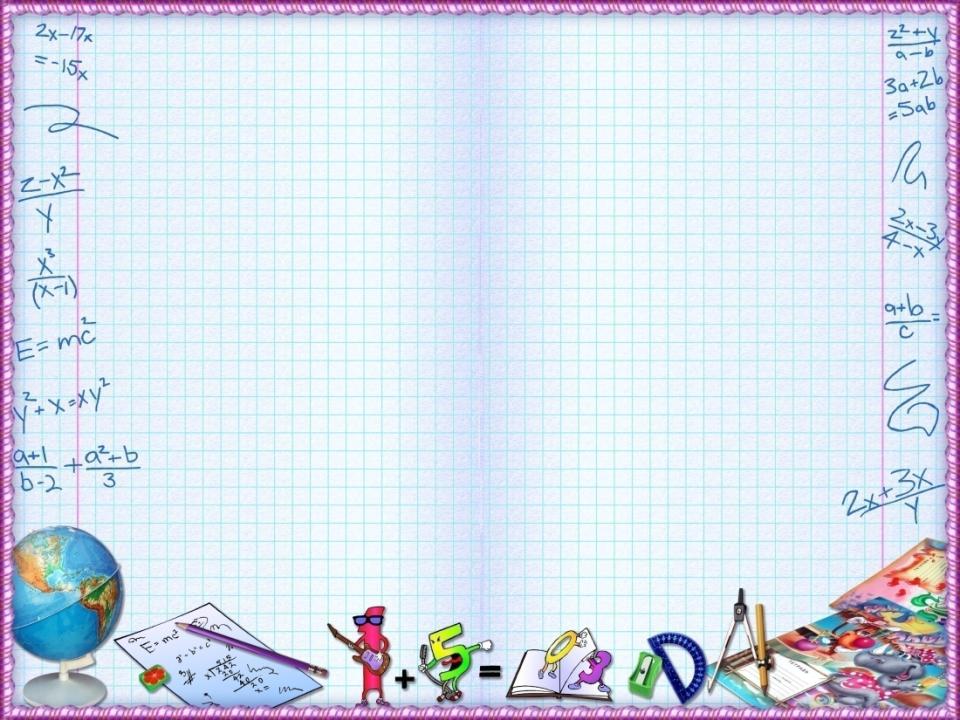 Що змінюється в освітньому процесі!

постійні засідання Команди психолого-педагогічного супроводу 
підбір матеріалів, форм роботи під час організації освітнього процесу
посилена  увага з боку практичного психолога закладу освіти 
оцінювання на основі загальних критеріїв оцінування
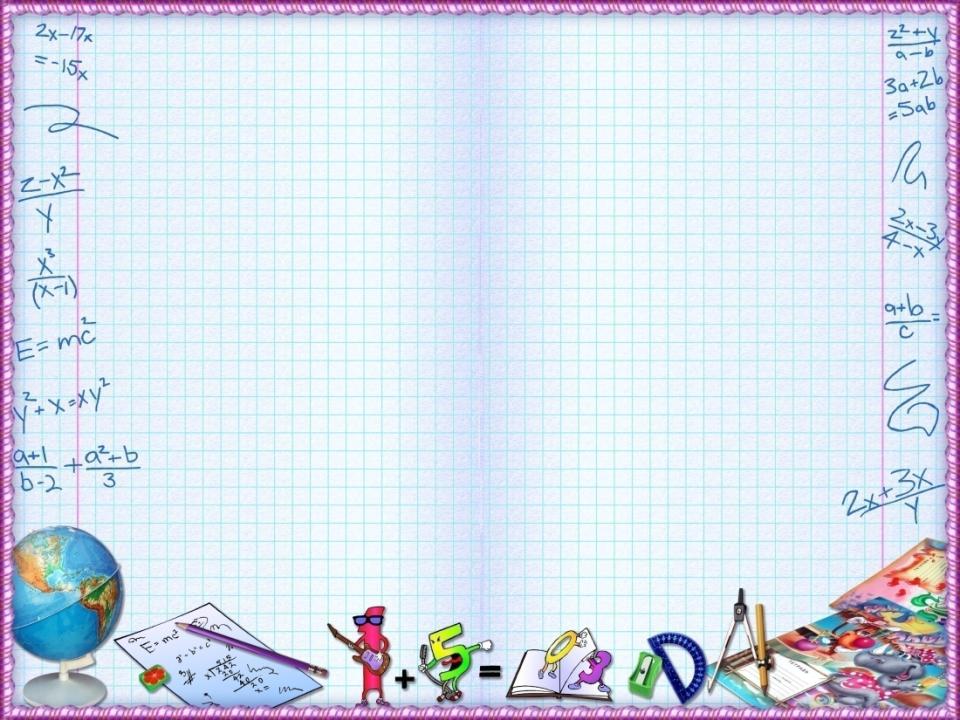 Припинення надання підтримки першого рівня здійснюється за рішенням команди та/або письмовою заявою одного з батьків (іншого законного представника) дитини
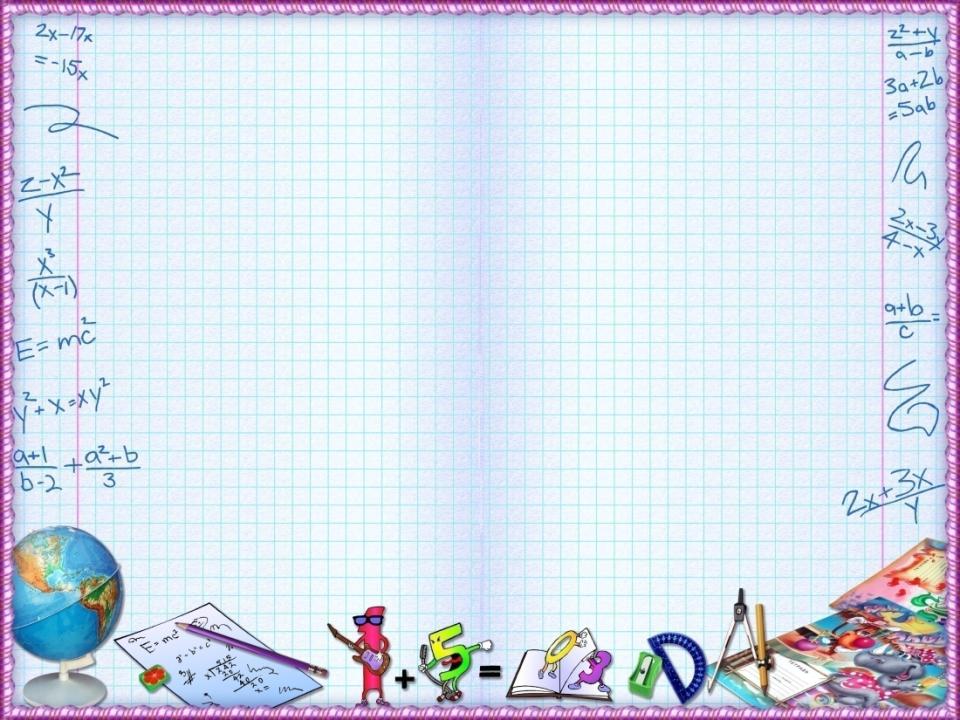 Дякую за увагу !